Week 9 – part 1 : Models and data
9.1 What is a good neuron model?
       - Models and data
9.4  Generalized Linear Model
        -  Adding noise to the SRM 
9.6. Modeling in vitro data
         -  how long lasts the effect of a spike?
9.7  Systems neuroscience
        -   reverse correlations
        -   helping humans
Biological Modeling of Neural Networks:
Week 9 – 
Coding and Decoding
Wulfram Gerstner
EPFL, Lausanne, Switzerland
[Speaker Notes: Lecture 1: move rapidly through the review, then AdEx on the Blackboard. 
                Quiz of nullclines in middle of lecture (at about 9:35)
               Exercise 1 should start at end of lecture]
Neuronal Dynamics – 9.1  Neuron Models and Data
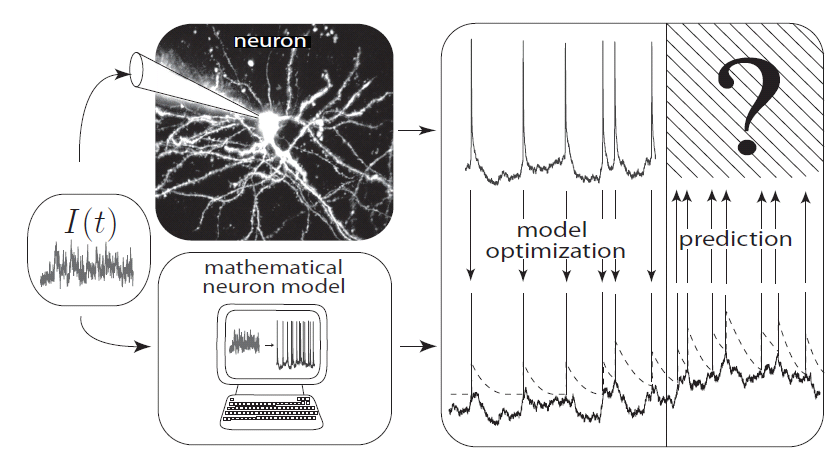 in
Intracellular recordings
What is a good neuron model?
Estimate parameters of models?
How does a neuron encode?
Decoding: what do we learn from a spike train?
Neuronal Dynamics –  9.1 intro: Systems neuroscience, in vivo
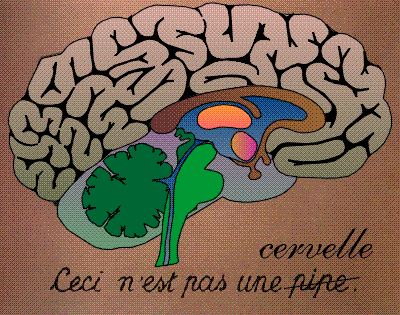 Now: extracellular
              recordings
visual 
cortex
What is a good ‘processing’ model?
Estimate parameters of models?
How does a neuron encode?
Decoding: what do we learn from a spike train?
Model of ‘Encoding’
Neuronal Dynamics –  9.1 intro: Model of DECODING
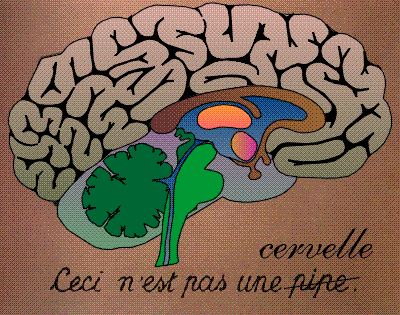 Predict stimulus!
visual 
cortex
Model of ‘Decoding’:
 predict stimulus, given spike times
Week 9 – part 4 : Generalized linear model
9.1 What is a good neuron model?
       - Models and data
9.4  Generalized Linear Model
        -  for one neuron 
9.6. Modeling in vitro data
         -  how long lasts the effect of a spike?
9.7  Systems neuroscience
        -   reverse correlations
Biological Modeling of Neural Networks:
Week 9 – 
Coding and Decoding
Wulfram Gerstner
EPFL, Lausanne, Switzerland
[Speaker Notes: Lecture 1: move rapidly through the review, then AdEx on the Blackboard. 
                Quiz of nullclines in middle of lecture (at about 9:35)
               Exercise 1 should start at end of lecture]
Spike Response Model (SRM)
Generalized Linear Model GLM
Gerstner et al.,
       1992,2000
potential
+
Truccolo et al., 2005
Pillow et al. 2008
I(t)
S(t)
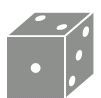 threshold
firing intensity
Neuronal Dynamics – 9.4 Likelihood of a spike train
Neuronal Dynamics – 9.4 SRM with escape noise =  GLM
+
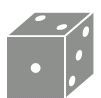 linear filters
escape rate
likelihood of observed
       spike train
parameter optimization
      of neuron model
Week 9 – part 6 : Modeling in vitro data
9.1 What is a good neuron model?
       - Models and data
9.4  Generalized Linear Model
        -  for one neuron 
9.6. Modeling in vitro data
         -  how long lasts the effect of a spike?
9.7  Systems neuroscience
        -   reverse correlations
        -  helping humans
Biological Modeling of Neural Networks:
Week 9 – 
Coding and Decoding
Wulfram Gerstner
EPFL, Lausanne, Switzerland
[Speaker Notes: Lecture 1: move rapidly through the review, then AdEx on the Blackboard. 
                Quiz of nullclines in middle of lecture (at about 9:35)
               Exercise 1 should start at end of lecture]
Neuronal Dynamics – 9.6 Models and Data
comparison model-data
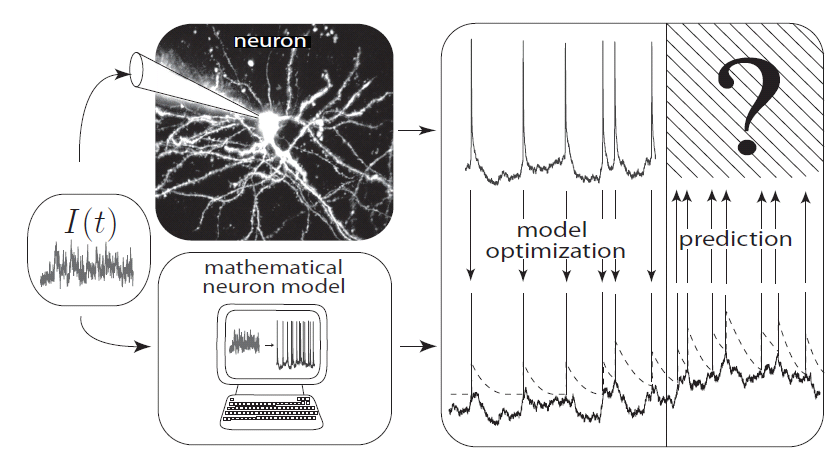 Predict
Subthreshold voltage
Spike times
Neuronal Dynamics – 9.6   GLM/SRM with escape noise
potential
+
Jolivet&Gerstner, 2005
Paninski et al., 2004
Pillow et al. 2008
I(t)
S(t)
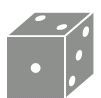 threshold
firing intensity
Neuronal Dynamics – 9.6   GLM/SRM predict subthreshold voltage
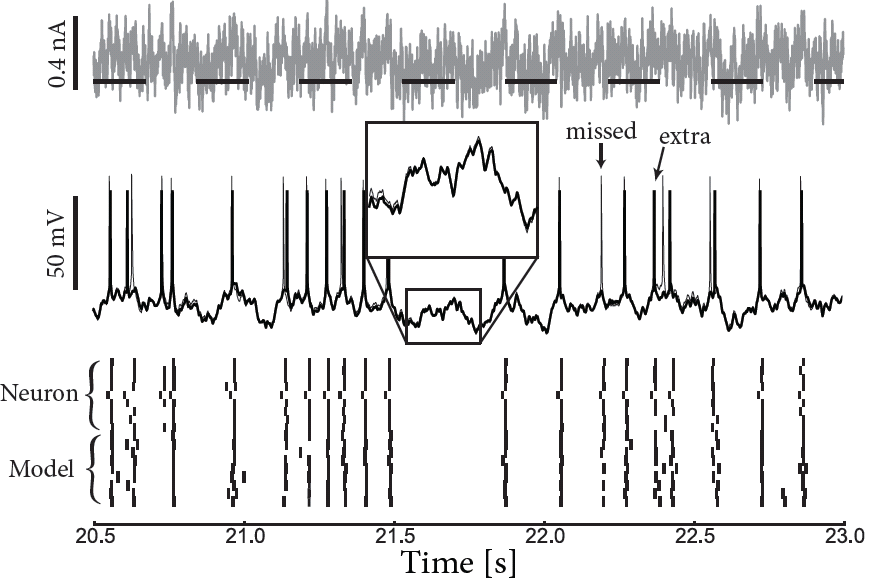 neuron
Image:Mensi et al.
model
Neuronal Dynamics – 9.6   GLM/SRM predict spike times
No moving threshold
Role of moving threshold
With moving threshold
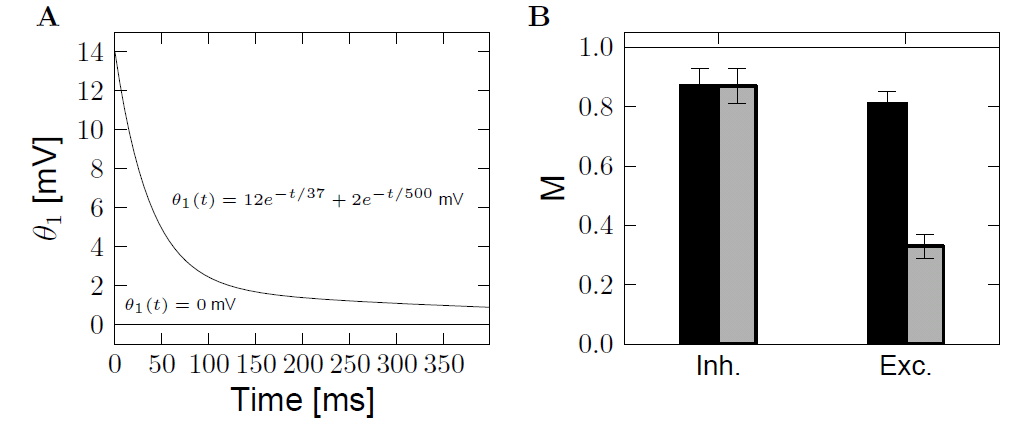 Mensi et al., 2012
Change in model formulation:
potential
‘soft-threshold
adaptive IF model’
+
What are the units of ….  ?
exponential
I(t)
S(t)
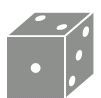 adaptation
current
threshold
firing intensity
Neuronal Dynamics – 9.6   How long does the effect of a  spike last?
Time scale of filters?
 Power law
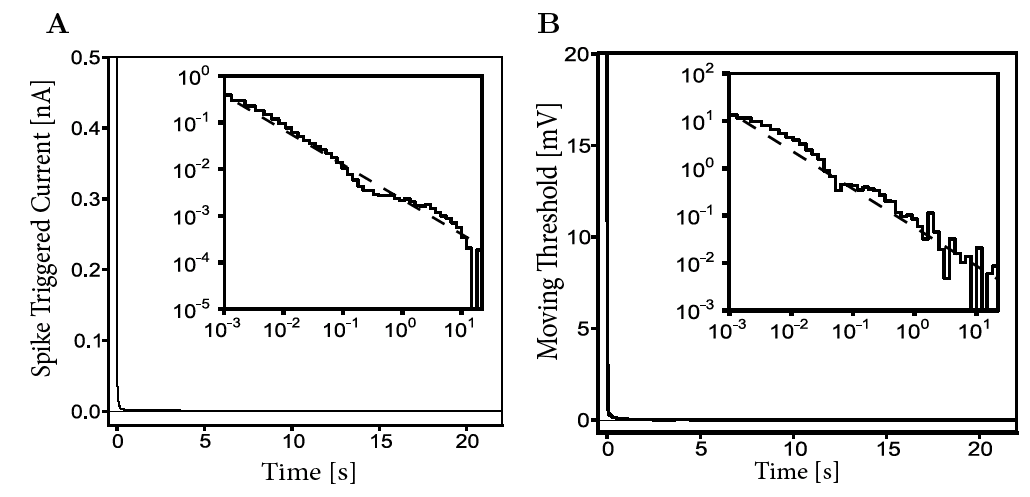 Pozzorini et al. 2013
A single spike has a measurable effect
 more than 10 seconds later!
Neuronal Dynamics – 9.6 Extracted parameters: voltage
Subthreshold
 potential
known spike train
known input
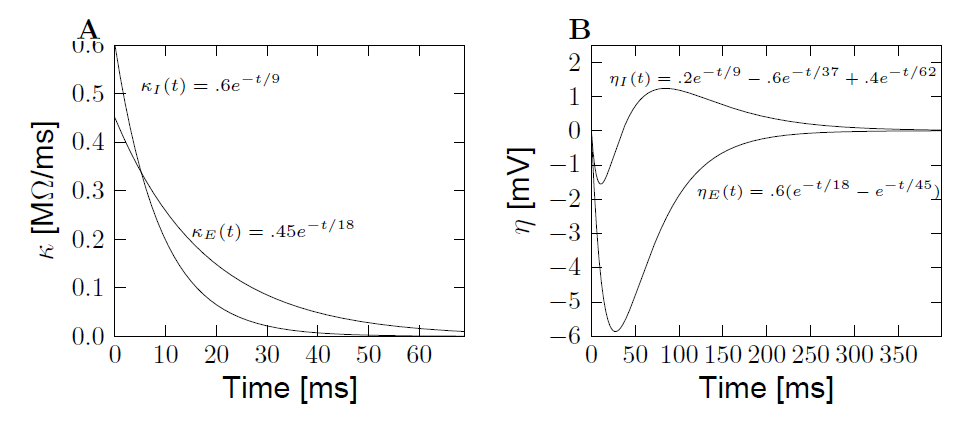 inhibitory
interneuron
pyramidal
pyramidal
Mensi et al., 2012
Neuronal Dynamics – 9.6 Models and Data
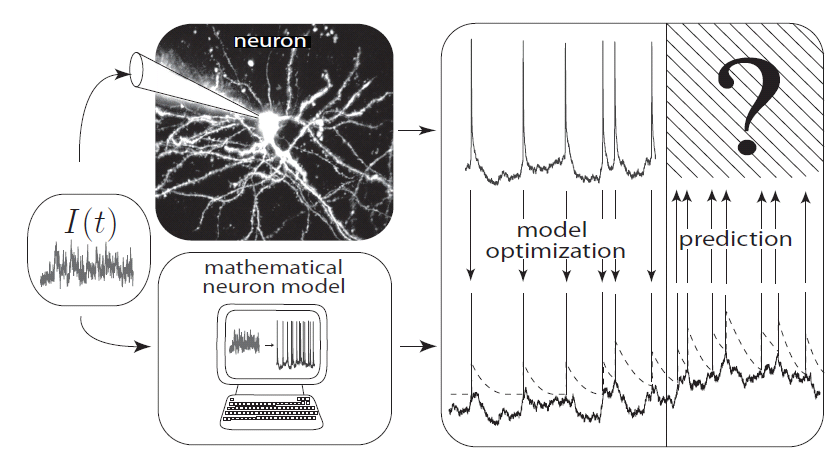 -Predict spike times
-Predict subthreshold voltage
-Easy to interpret (not a ‘black box’)
-Variety of phenomena
-Systematic: ‘optimize’ parameters
BUT so far limited to in vitro
Week 9 – part 7 : Models and data
9.1 What is a good neuron model?
       - Models and data
9.4  Generalized Linear Model
        -  Adding noise to the SRM 
9.6. Modeling in vitro data
         -  how long lasts the effect of a spike?
9.7  Systems neuroscience
        -   reverse correlations
        -   helping humans
Biological Modeling of Neural Networks:
Week 9 – 
Coding and Decoding
Wulfram Gerstner
EPFL, Lausanne, Switzerland
[Speaker Notes: Lecture 1: move rapidly through the review, then AdEx on the Blackboard. 
                Quiz of nullclines in middle of lecture (at about 9:35)
               Exercise 1 should start at end of lecture]
Neuronal Dynamics –  Review:  Models and Data
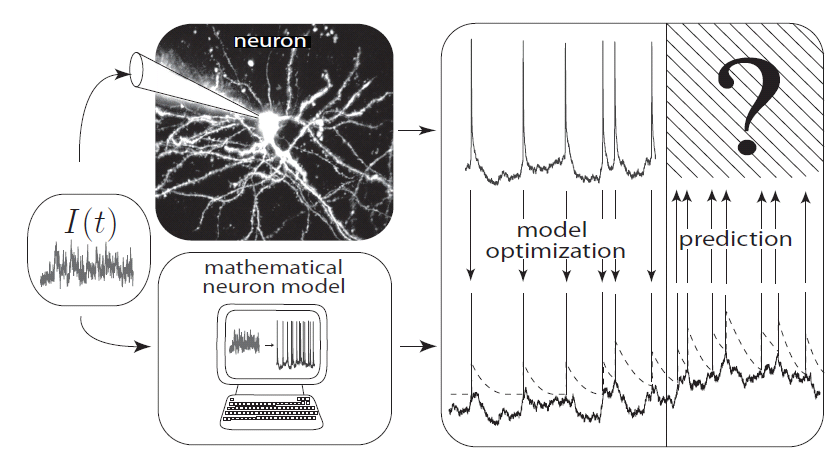 -Predict spike times
-Predict subthreshold voltage
-Easy to interpret (not a ‘black box’)
-Variety of phenomena
-Systematic: ‘optimize’ parameters
BUT so far limited to in vitro
Neuronal Dynamics –  9.7 Systems neuroscience, in vivo
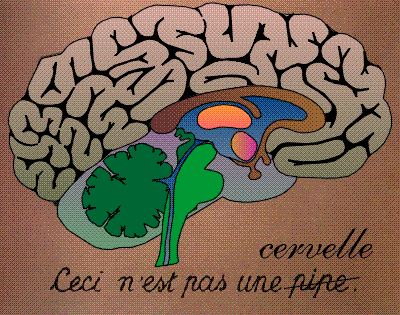 Now: extracellular
              recordings
visual 
cortex
Predict spike times, given stimulus
Predict subthreshold voltage
Easy to interpret (not a ‘black box’)
Flexible enough to account for a variety of phenomena
Systematic procedure to ‘optimize’ parameters
Model of ‘Encoding’
Neuronal Dynamics –  9.7 Estimation of receptive fields
Estimation of spatial (and temporal) receptive fields
LNP
firing intensity
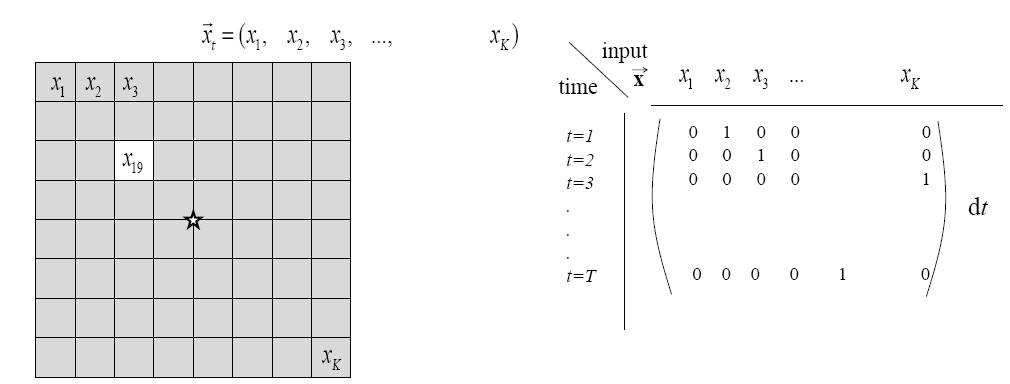 Neuronal Dynamics –  9.7 Estimation of Receptive Fields
visual
stimulus
LNP = 
Linear-Nonlinear-Poisson
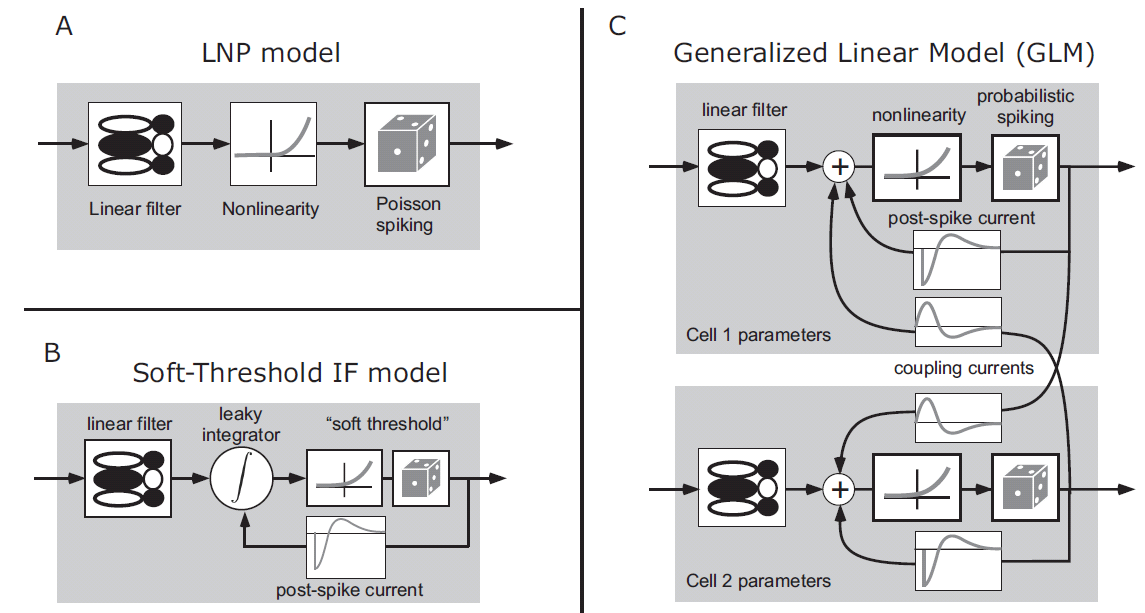 Special case of
GLM=
Generalized Linear Model
Neuronal Dynamics –  9.7 Estimation of Receptive Fields
GLM for prediction of retinal ganglion ON cell activity
Data from Retinal
Ganglion Cells
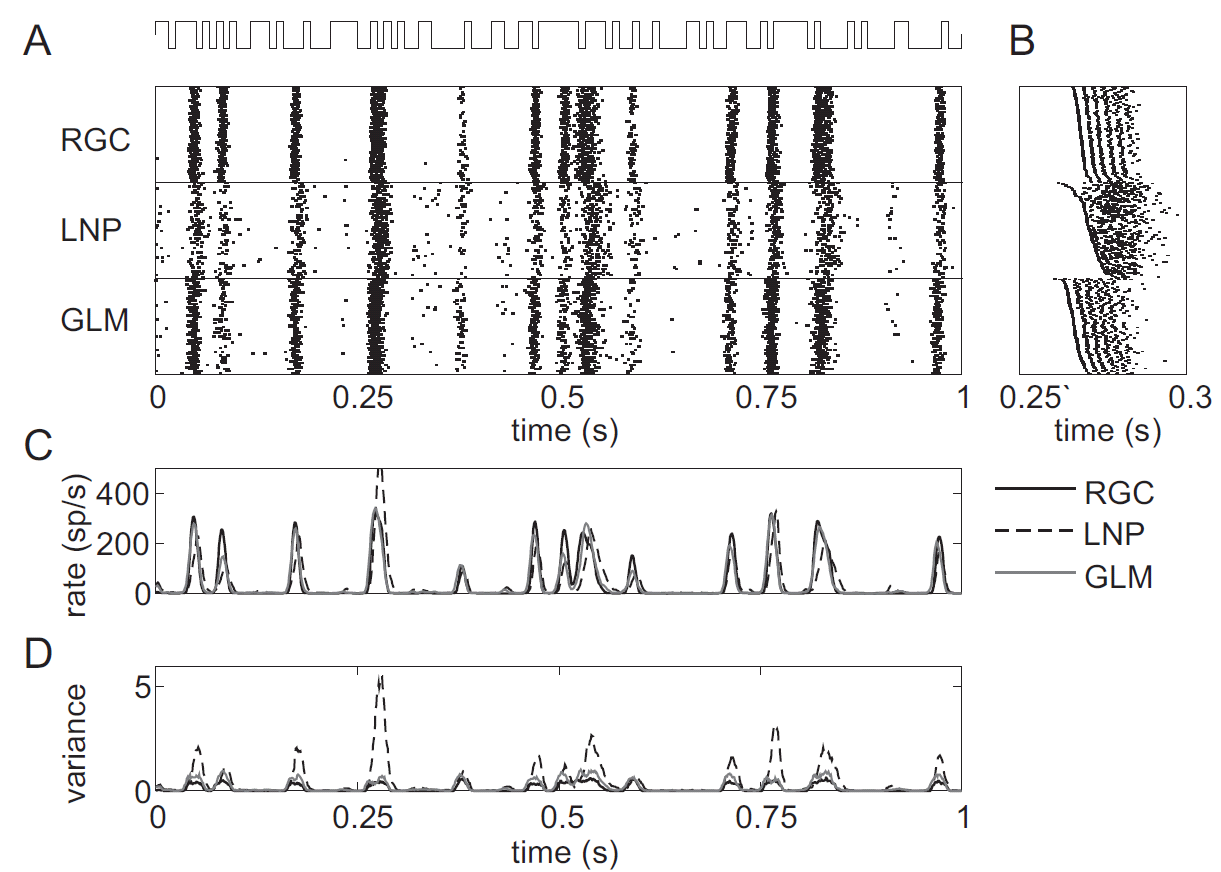 LNP 
worse than
GLM
Pillow et al. 2008
Neuronal Dynamics –  9.7 GLM with lateral coupling
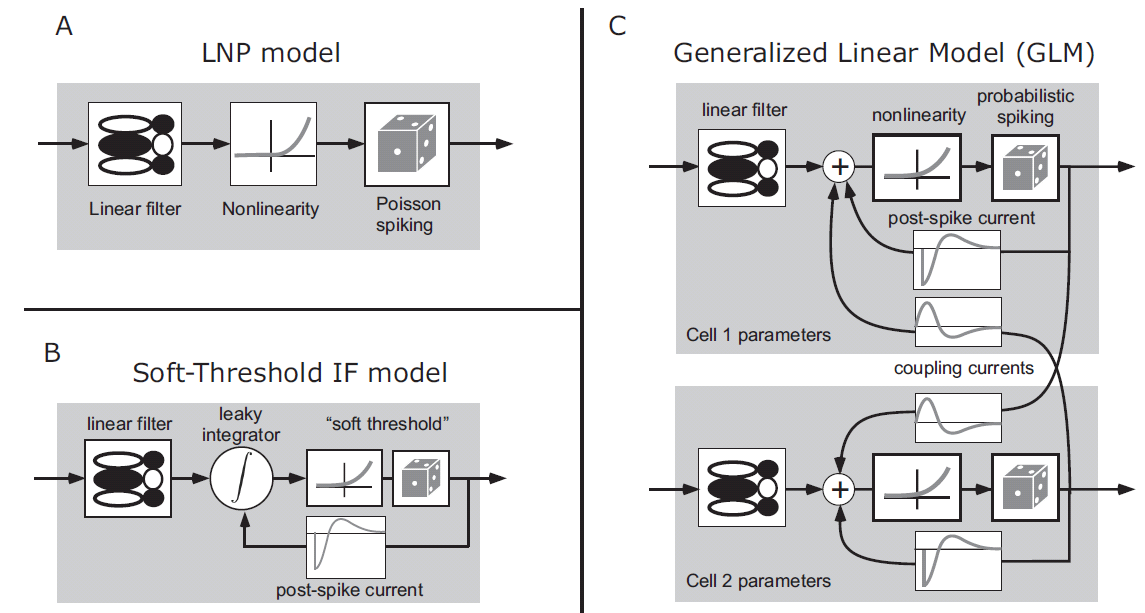 Neuronal Dynamics –  9.7 GLM with lateral coupling
One cell in a Network of Ganglion cells
Pillow et al. 2008
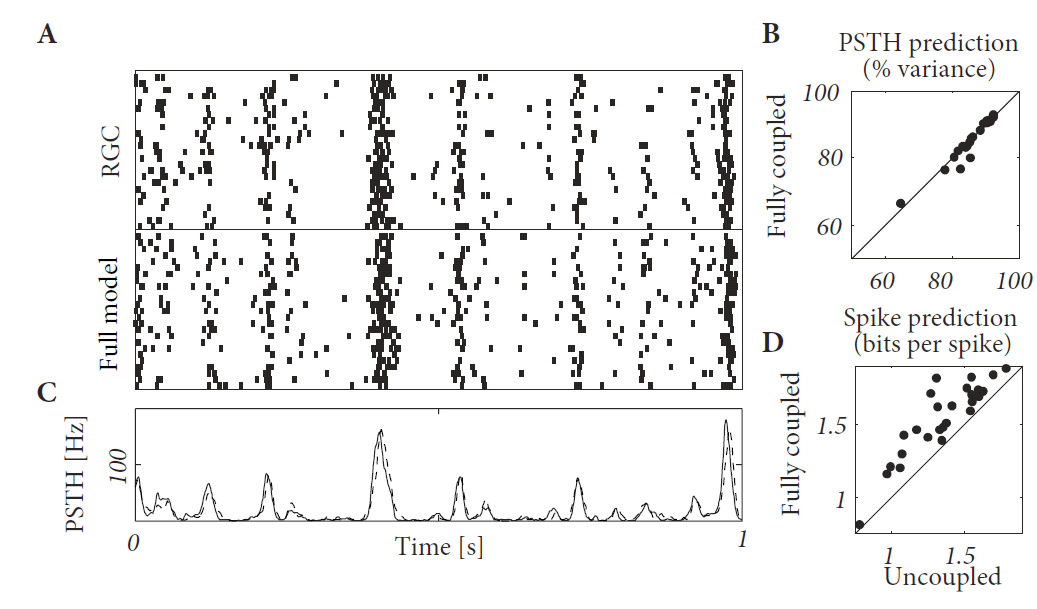 coupled
GLM
Better than
Uncoupled GLM
Image:
Gerstner et al.,
Neuronal Dynamics,
Cambridge 2014
Neuronal Dynamics –  9.7 Model of ENCODING
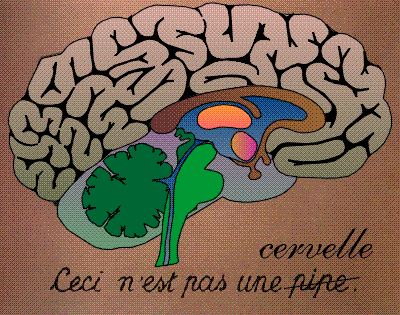 visual 
cortex
Predict spike times, given stimulus
Predict subthreshold voltage
Easy to interpret (not a ‘black box’)
Flexible enough to account for a variety of phenomena
Systematic procedure to ‘optimize’ parameters
Model of ‘Encoding’
Neuronal Dynamics –  9.7 ENCODING and Decoding
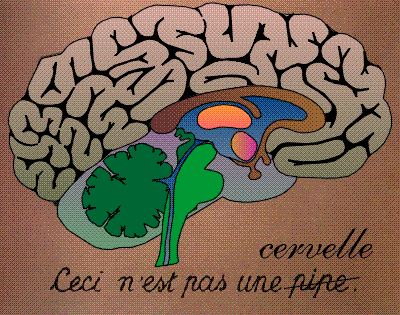 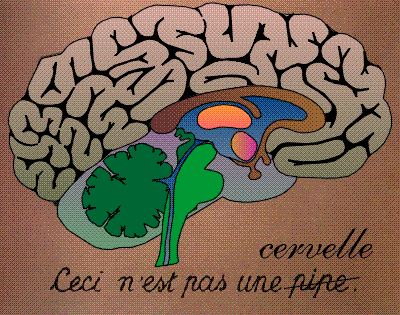 Model of ‘Encoding’
Generalized Linear Model (GLM)
    - flexible model
    - systematic optimization
               of parameters
Model of ‘Decoding’
The same GLM works!
    - flexible model
    - systematic optimization
             of parameters
Neuronal Dynamics –  9.7 Model of DECODING
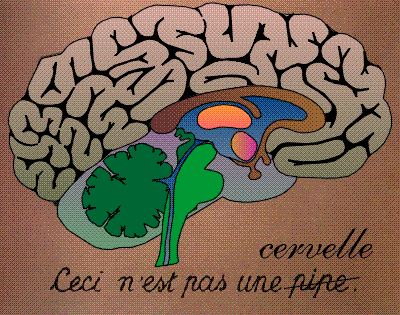 Predict stimulus!
visual 
cortex
Model of ‘Decoding’:
 predict stimulus, given spike times
Neuronal Dynamics –  9.7 Helping Humans
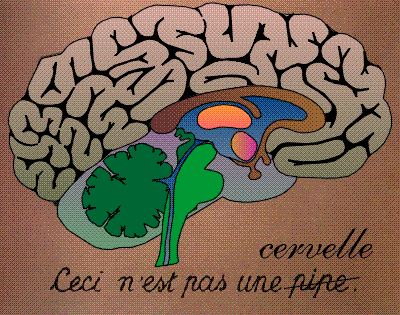 Application: Neuroprosthetics
frontal 
cortex
Many groups
world wide
   work on this 
      problem!
motor 
cortex
Model of 
‘Decoding’
Predict intended arm movement,
   given Spike Times
Neuronal Dynamics –  9.7 Basic neuroprosthetics
Application: Neuroprosthetics
Decode the intended arm movement
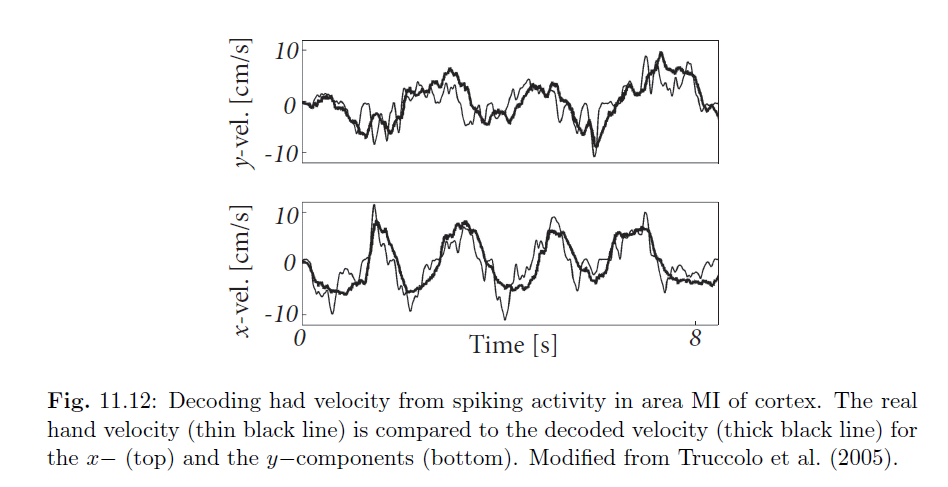 Hand velocity
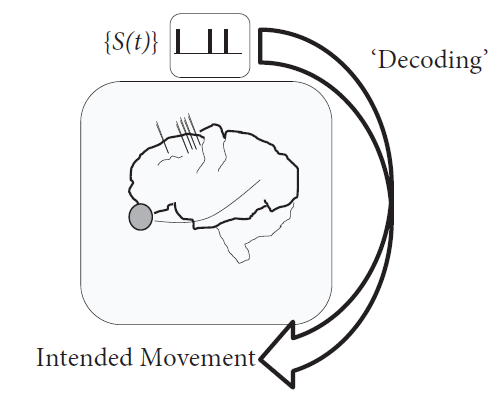 Image:
Gerstner et al.,
Neuronal Dynamics,
Cambridge 2014
Neuronal Dynamics –  9.7  Why mathematical models?
Mathematical models 
   for neuroscience
help humans
The end
Neuronal Dynamics week 9– Suggested Reading/selected references
Reading: W. Gerstner, W.M. Kistler, R. Naud and L. Paninski,
Neuronal Dynamics: from single neurons to networks and  models of cognition. Ch. 10,11:  Cambridge, 2014
Optimization methods for neuron models, max likelihood,  and GLM
-Brillinger, D. R. (1988). Maximum likelihood analysis of spike trains of interacting nerve cells. Biol. Cybern., 59:189-200.
-Truccolo, et al.  (2005). A point process framework for relating neural spiking activity to spiking history, neural ensemble, and extrinsic covariate effects. Journal of Neurophysiology, 93:1074-1089.
- Paninski, L. (2004). Maximum likelihood estimation of  … Network: Computation in Neural Systems, 15:243-262.
- Paninski, L., Pillow, J., and Lewi, J. (2007). Statistical models for neural encoding, decoding, and optimal
stimulus design. In Cisek, P., et al. , Comput. Neuroscience: Theoretical Insights into Brain Function. Elsevier Science.
Pillow, J., ET AL.(2008). Spatio-temporal correlations and visual signalling… . Nature, 454:995-999.

Rieke, F., Warland, D., de Ruyter van Steveninck, R., and Bialek, W. (1997). Spikes - Exploring the neural code. MIT Press,
Keat, J., Reinagel, P., Reid, R., and Meister, M. (2001). Predicting every spike …  Neuron, 30:803-817.
Mensi, S., et al. (2012). Parameter extraction and classication …. J. Neurophys.,107:1756-1775.
Pozzorini, C., Naud, R., Mensi, S., and Gerstner, W. (2013). Temporal whitening by . Nat. Neuroscience,
Georgopoulos, A. P., Schwartz, A.,Kettner, R. E. (1986). Neuronal population coding of movement direction. Science, 233:1416-1419.
Donoghue, J. (2002). Connecting cortex to machines: recent advances in brain interfaces. Nat. Neurosci., 5:1085-1088.
Encoding and Decoding